Задание 1.
Укажите виды химической связи в следующих молекулах: CH3Br, СаО, J2, NH4Cl. Каковы основные свойства данных видов связи?
Решение. 
CH3Br — ковалентная связь. 
СаО – ионная связь. 
J2 – Ковалентная неполярная связь. 
NH4Cl — донорно-акцепторная связь. Между NH4+  и Cl— — ионная связь. Между азотом и водородом ковалентная полярная и одна донорно-акцепторная связи.
Задание 2.
Ковалентная связь, возникающая при перекрывании атомных орбиталей, вдоль оси, соединяющей ядра взаимодействующих атомов называется:
А) ковалентной неполярной			
В) -связью			
С) -связью				
D) ковалентной полярной
Е) -связью
5. Связь, образованная общей парой электронов называется:
А) ионной
В) металлической
С) ковалентной
D) межмолекулярной
Е) водородной
 
6.
Ковалентная связь, расположенная симметрично относительно ядер взаимодействующих атомов, называется:
А) сигма-связью
В) пи-связью
С) дельта-связью
D) неполярной
Е) полярной
Задание 3.
Какой из указанных способов перекрывания электронных облаков соответствует образованию -связи.
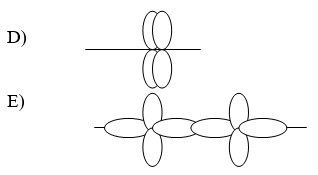 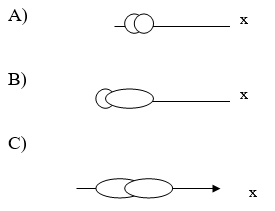 Ответ: -связи соответствует  D
Задание 4
Для гидросульфата натрия постройте графическую формулу и укажите виды химической связи в молекуле: ионная, ковалентная, полярная, ковалентная неполярная, координационная, металлическая, водородная.
Решение: NaHSO4—  
Связь O – Na – ионная
Связь O – S – ковалентная полярная
Связь O – H– ковалентная полярная
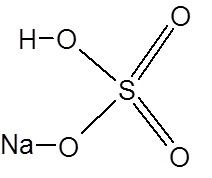 Задание 5
Постройте графическую формулу нитрита аммония и укажите виды химической связи в этой молекуле. Покажите, какие (какая) связи «рвутся» при диссоциации. Объясните, что такое водородная связь? Приведите примеры ее влияния на свойства вещества.
Решение.  NH4NO2. Нитрит аммония — ионная связь
  







N – H – ковалентно-полярная связь
Между NH4+ и NO2— — ионная связь
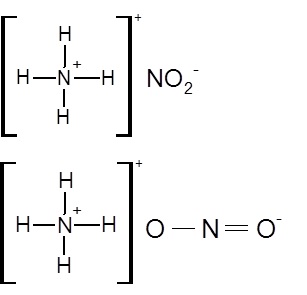 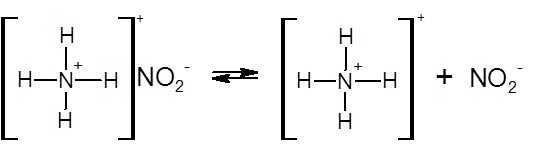 NH4NO2= NH4++NO2—
Продолжение задания 5
Водородные связи. Такой вид связи возникает с соединениях атома водорода с атомами, имеющими большую электроотрицательность (N, O, F). Образуемые соединения имеют большую полярность, возникает диполь, в котором атом водорода находится на положительном конце. Этот диполь может взаимодействовать с неподеленной электронной парой кислорода (и азота, и фтора), который принадлежит другой или этой же молекуле. Именно такое взаимодействие принято называть водородной связью.
Водородная связь может быть:
межмолекулярная, например, в молекуле воды (H2O), аммиака (NH3), фтористоводородной (плавиковой) кислоты (HF)
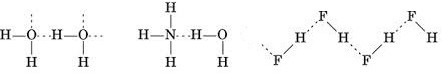 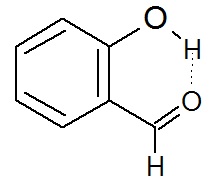 внутримолекулярная, например, белки, 
2-гидроксибензальдегид:
Согласно изменению молекулярных масс в рядах:

H2O – H2S – H2Se – H2Te
HF – HCl – HBr – HJ
NH3 – AsH3 – SbH3

температура кипения должна постепенно увеличиваться, однако наблюдаются аномально высокие температуры кипения для воды (H2O), аммиака (NH3), фтористоводородной (плавиковой) кислоты (HF), которые объясняются наличием водородных связей.
Наиболее прочная связь должна быть у фтористоводородной (плавиковой) кислоты (HF) (F наиболее электроотрицательный элемент), однако вода кипит при более высокой температуре, так как у воды две водородные связи.